RUSSIE
«Hard, smart et soft power à la russe »
Classe de 1ère : Histoire
 Thème 2
La guerre au XXème siècle
Trinôme académique de Défense
Etude de cas/Module/TP/Conclusion de thème
 Lecture, compréhension, analyse de documents
 Cours dialogué/Travail autonome
 Construction d’un tableau de synthèse
1ère partie 
Définitions des termes
Des « notions nouvelles » dans leur désignation,
Trinôme académique de Défense
1990
Soft power
Joseph Nye
2004
Smart power
Suzanne Nossel
Hard power
mais des outils aussi vieux que les Etats.
Pourquoi la Russie peut elle avoir recours à ces 
« 3 pouvoirs » ?
Redevenir une puissance, « réémerger »
Trinôme académique de Défense
Ces pouvoirs doivent participer à la récupération du statut de grande puissance permettant à la Russie de participer activement à la gouvernance mondiale
Comment définir le « power » ?
Joseph Nye à propos des fluctuations du pouvoir dans le monde 
18 minutes 16 secondes
sur le site des Conférences de Ted, vous disposerez des sous-titres en français
Trinôme académique de Défense
http://www.ted.com/talks/lang/en/joseph_nye_on_global_power_shifts.html
Qu’est ce que le hard power ?
Une « longue » histoire
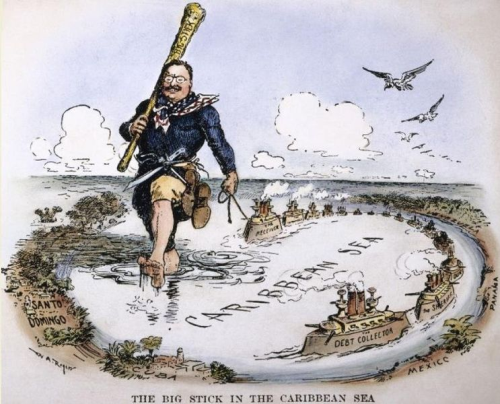 Trinôme académique de Défense
Caricature de 1904 montrant Roosevelt armé de son « gros bâton » (big stick) en train de patrouiller dans la mer des Caraïbes.
Définition générale 
Le hard power (ou puissance coercitive) est un concept utilisé principalement par le réalisme dans les relations internationales. Il désigne la capacité d'un corps politique d'influencer le comportement d'autres corps politiques à l'aide de moyens militaires et économiques. Le hard power peut être opposé au soft power.
Y a-t-il un hard  power russe ?
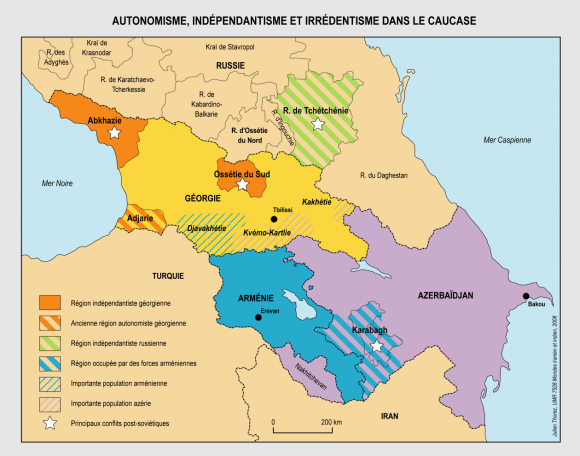 L’option militaire reste d’actualité.
Les « difficultés » rencontrées en Géorgie sont en partie à l’origine du programme de modernisation de l’armée russe et de sa volonté de retrouver des capacités perdues (BPC par exemple).
Trinôme académique de Défense
http://echogeo.revues.org/10890
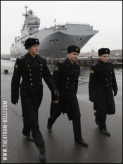 1995-1996
1ère guerre de Tchétchénie
1999-2009
2ème  guerre de Tchétchénie
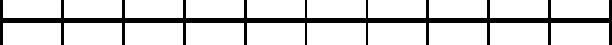 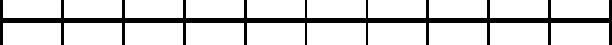 2008
guerre de Géorgie
2005
1995
2000
Le gaz, un outil du hard power ?
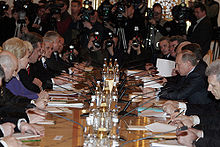 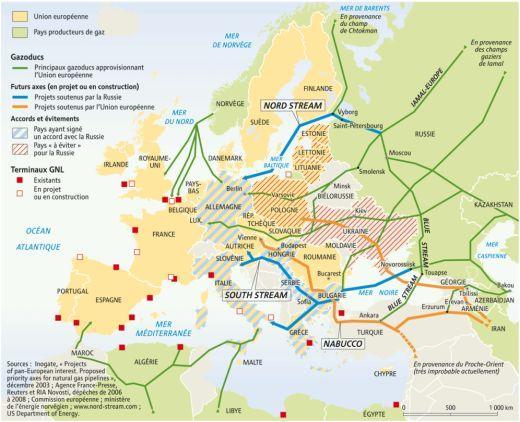 Photo du 12 février 2008 montrant les présidents Vladimir Poutine et Viktor Iouchtchenko à une rencontre lors de la commission intergouvernementale russo-ukrainienne pendant laquelle le conflit du gaz fut à l'ordre du jour.
Trinôme académique de Défense
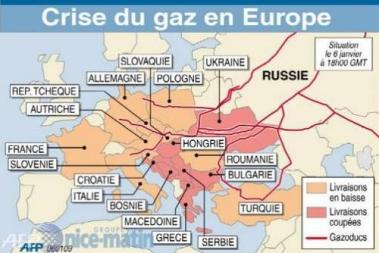 http://www.monde-diplomatique.fr/IMG/png/tubes-gaz.png
Carte montrant les difficultés d'approvisionnement en gaz naturel en date de janvier 2009. Les pays en rose ont subi des baisses de livraison et les pays en rouge ne reçoivent plus du tout de gaz naturel.
Diplomatie et alliances, des outils du hard power
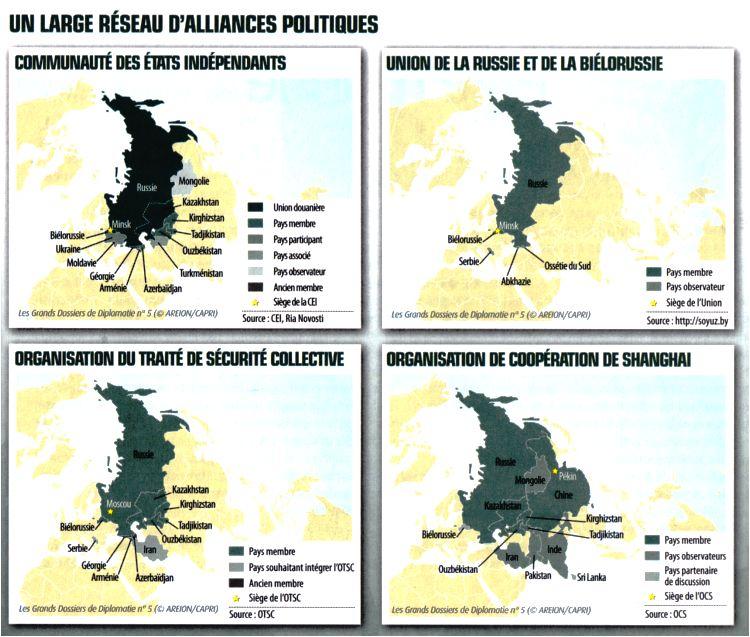 Trinôme académique de Défense
Diplomatie, les grands dossiers n°5, Géopolitique de la Russie, 2001, p. 49.
1ère crise gazière
2ème crise gazière
1995-1996
1ère guerre de Tchétchénie
1999-2009
2ème  guerre de Tchétchénie
2008
guerre de Géorgie
2005
1995
2000
Hard power utilisé massivement :
Tchétchénie, Géorgie, gaz, …
L’étranger proche craint un néo-impérialisme russe
Rapprochement OTAN ou UE
Trinôme académique de Défense
Utilisation du Soft power pour modifier l’image de la Russie 
Discours de V. Poutine devant les ambassadeurs en juillet 2004
+
Image répulsive de la Russie
- Assassinats de journalistes
- Place du KGB/FSB
- Procès Khodorkovski
Croissance économique de 2004-2008 va en financer les outils
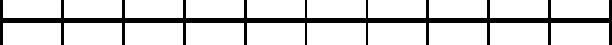 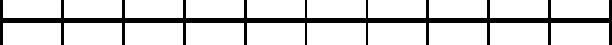 Qu’est ce que le soft power ?
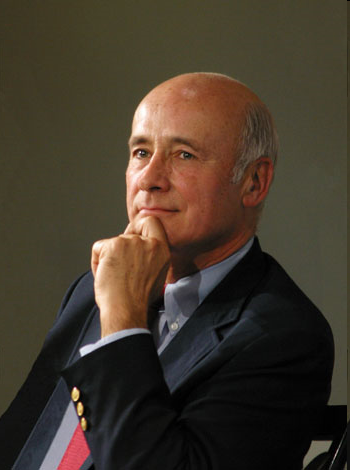 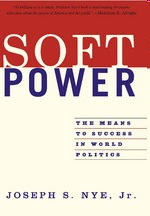 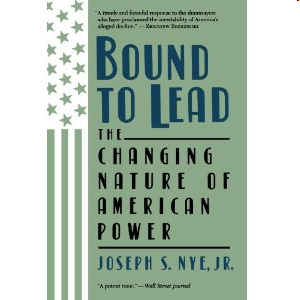 Trinôme académique de Défense
2004
Joseph Nye
1990
[Speaker Notes: Défini en opposition au hard power qui incarne la capacité d'un corps politique d'influencer le comportement d'autres  corps  politiques  à  l'aide  de moyens  militaires  et  économiques,  le concept  de  soft  power  ou  la puissance par cooptation repose sur des ressources intangibles telles que : l'image ou la réputation positive d'un Etat, son prestige (souvent ses performances économiques ou militaires), ses capacités de communication, le degré d'ouverture de sa société, l'exemplarité de son comportement (de ses politiques intérieures mais aussi de la substance et du style de sa politique étrangère), l'attractivité de sa culture, de ses idées (religieuses, politiques, économiques, philosophiques...), son rayonnement scientifique et technologique, mais aussi de sa place au sein des institutions internationales.]
Y a-t-il un soft  power russe ?
Quels en sont les outils et à quelles échelles ?
Trinôme académique de Défense
« L’étranger proche »
Utilisation des vecteurs d’influence hérités de l’URSS
La langue russe
L’Eglise orthodoxe
Minorités russes
Le soldat de bronze, Estonie, 2007
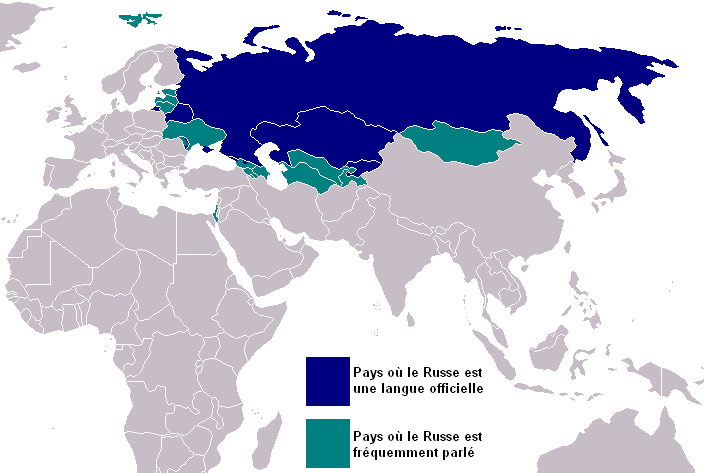 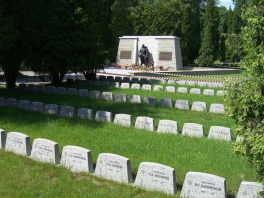 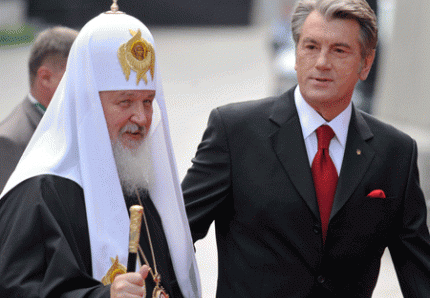 Trinôme académique de Défense
Le monument à sa nouvelle place (Cimetière des Forces de Défenses de Tallinn)
Le président ukrainien accueille le patriarche Kirill, Kiev, 27 juillet 2009
« L’Eglise accomplit un travail très important pour consolider des millions de personnes appartenant au monde russe, notamment en faveur de nos compatriotes à l’étranger. »

Dmitri Medvedev, président de la Fédération de Russie, février 2011

Diplomatie, Les grands dossiers n°5, Géopolitique de la Russie, 2001, p. 32.
La marche de l’Histoire – France Inter – Emission du jeudi 2 février 2012
L'Eglise et le pouvoir en Russie, http://www.franceinter.fr/emission-la-marche-de-l-histoire-l-eglise-et-le-pouvoir-en-russie
L’étranger proche et lointain
La « Russie éternelle » est toujours là !
Cinéma
Lisibilité médiatique
Sotchi 2014, les jeux d’hiver
Espace média russe
(télévision – internet)
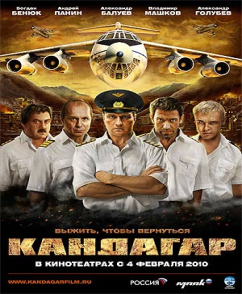 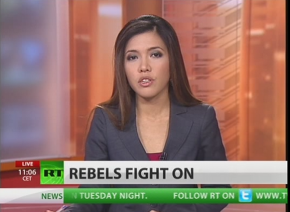 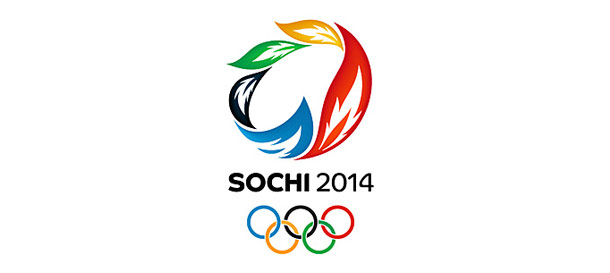 Trinôme académique de Défense
RT, chaine d’info en anglais, espagnol, arabe.
Kandahar, 
Andreï KAVOUN, 2009
La Russie n’est pas une exclue
La vision russe du monde
La place de la Russie dans l’Histoire
La Russie participe à la vie mondiale et elle y joue 
un rôle.
Soft power russe un succès ?
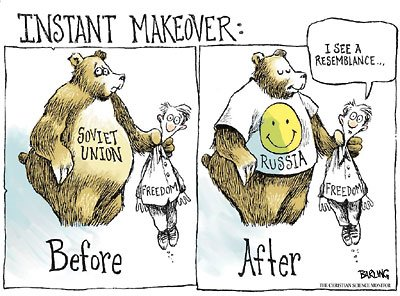 Les outils et la volonté sont là.
Mais cet effort de soft power se heurte au raidissement de la politique étrangère russe, notamment par le recours à la contrainte et à la force avec deux points d’orgue : les crises gazières avec l’Ukraine (en janvier 2006 et 2009) et la guerre en Géorgie en août 2008.
Trinôme académique de Défense
http://www.robertamsterdam.com/france/2008/07/
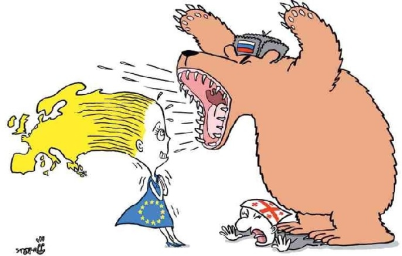 L’Europe montre ses étoiles... l’ours russe, ses dents (Cliché ajouté par upjf.org).
Qu’est ce que le smart power ?
Le smart power, une rupture avec les présidences Bush et un nouvel outil pour la diplomatie étatsunienne.
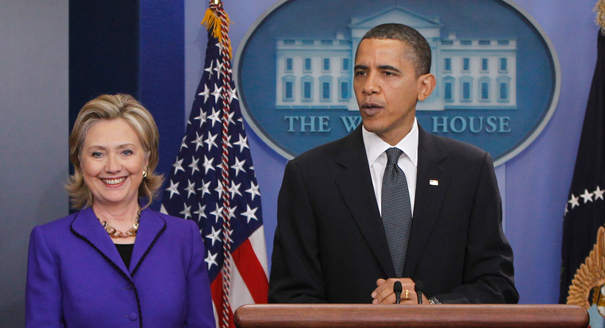 Trinôme académique de Défense
Clinton vows “smart power” diplomacy  
2minutes 30 secondes
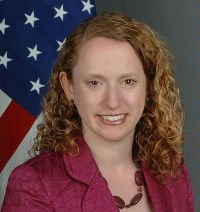 http://www.youtube.com/watch?v=JHYB6J_P7Mc
Pour faire face à un monde où les crises s’accumulent, a expliqué Mme Clinton, 

« nous devons avoir recours à ce qui a été appelé le pouvoir de l’intelligence, l’ensemble des outils à notre disposition : diplomatiques, économiques, militaires, politiques, légaux, et culturels — il faut choisir le bon outil, ou la bonne combinaison d’outils, la mieux adaptée à chaque situation ».
Trinôme académique de Défense
Suzanne Nossel
Le « smart power » a été théorisé en 2004 par Suzanne Nossel, dans un article de la revue américaine Foreign Policy .
Le smart power est-il un concept neuf ?
En fait, le smart power n’est pas une posture complètement nouvelle quelques exemples dans l’histoire des États-Unis :
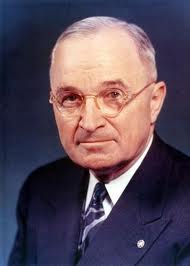 Au lendemain de la Seconde Guerre mondiale, le président Harry Truman avait aidé à la reconstruction de l’Europe et du Japon tout en construisant des alliances militaires (Otan), économiques et politiques (Asean) dans un seul objectif : contenir l’ennemi soviétique.
Trinôme académique de Défense
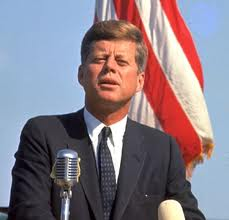 Durant la crise de Berlin (1961) puis celle des missiles de Cuba (1962), John F. Kennedy n’avait pas hésité à brandir la menace militaire tout en maintenant une intense activité diplomatique mais aussi en lançant des initiatives telles que le Peace Corps ou l’Agence des États-Unis pour le développement international (Usaid).
http://www.scienceshumaines.com/les-etats-unis-a-l-ere-du-smart-power_fr_23518.html
Le smart power russe existe-t-il ?
Mais
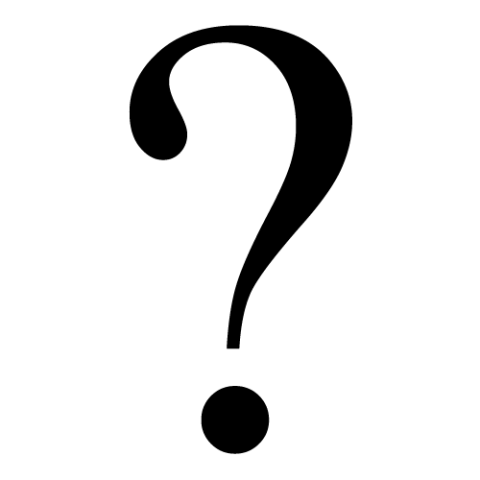 L’utilisation actuelle des matières premières et surtout énergétiques pour promouvoir l’influence russe ne glisse t-elle pas du hard power au smart power ?
Trinôme académique de Défense
2ème partie 

Comment transmettre ces « nouvelles notions » et leur utilisation par la Russie à des élèves de première
Trinôme académique de Défense
En conclusion du cours pour montrer qu’aujourd’hui un Etat a à sa disposition ces 3 outils pour faire accepter ses positions politiques
2 possibilités
Un TP
La mise en œuvre
Un cours dialogué d’une heure qui mixte l’analyse de quelques documents de natures différentes
Un tableau récapitulatif comme trace écrite qui répond à une problématique : l’action armée est elle le seule moyen « de contraindre l'adversaire à exécuter notre volonté »
L’action armée est elle le seule moyen « de contraindre l'adversaire à exécuter notre volonté », le cas de la Russie
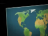 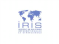 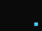 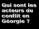 Trinôme académique de Défense
Sitographie
La blogosphère géostratégique française et plus particulièrement : AGS Alliance Géostratégique http://www.alliancegeostrategique.org/ 
Casus Belli  : http://meridien.canalblog.com/  de nombreuses analyses sur le soft power
Bibliographie
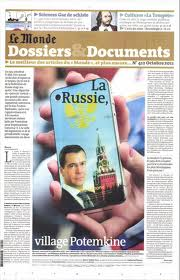 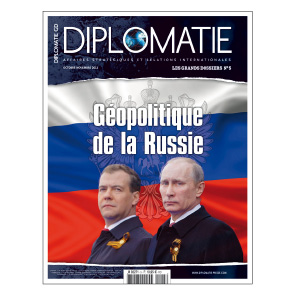 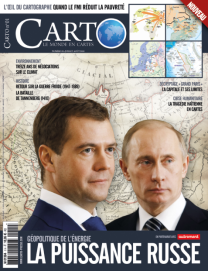 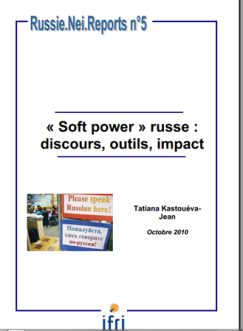 Trinôme académique de Défense
Le Monde, Dossiers et documents, n°412, octobre 2011.
CARTO n° 1, 
Juillet-Août 2010
Les Grands Dossiers de Diplomatie n°5, octobre-novembre 2011.
Tatiana KASTOUEVA-JEAN
"Soft Power" russe : discours, outils, impact
Russie.Nei.Reports, n°5, octobre 2010
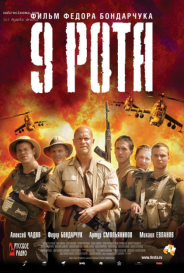 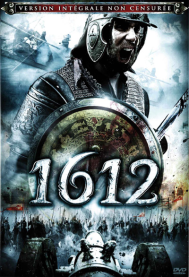 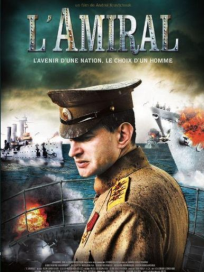 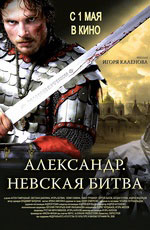 La 9ème compagnie,
 Fyodor Bondarchuk, 2005.
Amiral,
Andreï Kravtchouk, 2008
1612: Khroniki smutnogo vremeni, 
Vladimir Khotinenko 2007
Alexandre : la bataille de la Neva, 
Igor Kalionov, 2008
Quel est l’objectif de ces film ? Pourquoi l’obtention des jeux olympique d’hiver est important pour la Russie ?
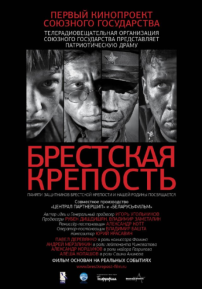 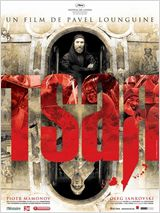 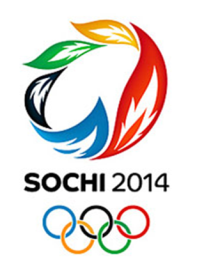 La multiplication des films historiques et leur exportation montre bien un double objectif :
se réconcilier avec sa propre histoire,
rappeler la place de la Russie dans l’Histoire européenne
la Russie participe aux grandes manifestations mondiales
Tsar, 
Pavel Lounguine, 2009
La bataille de Brest Litovsk,
Aleksandr KOTT, 2010
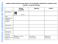 Guerre entre la Russie et la Géorgie – 4 minutes 8 secondes
 Denis Gorteau
Trinôme académique de Défense
http://www.youtube.com/watch?v=JfGnJSaB9yA
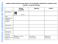 Le dessous des cartes 12 minutes 
La Géorgie, 2 ans après la guerre
http://www.youtube.com/watch?v=kB54KwCeun4
Trinôme académique de Défense
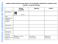 UN CONFLIT GAZIER RUSSO-UKRAINIEN SANS FIN ? 
4 minutes 30 secondes
http://www.dailymotion.com/video/x80mgl_un-conflit-gazier-russo-ukrainien-s_news
Trinôme académique de Défense
Laure Delcour, directrice de recherche à l'IRIS
- Si la Russie réapprovisionne l'Europe en gaz, le conflit gazier russo-ukrainien reste entier. Quelles sont les origines du conflit ? Et avec quelles conséquences ?
- Les médias ukrainiens reprochent au Kremlin de poursuivre des buts politiques. Qu'en est-il selon vous ?
- Comment l'Europe a-t-elle géré cette crise ? Sa dépendance énergétique vis-à-vis de la Russie ne risque-t-elle pas de poser des difficultés sans fin ?
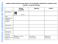 Gazprom: une question d'argent ?
France 24 – 8 minutes
http://www.dailymotion.com/video/x7y2mq_gazprom-une-question-d-argent_news
Trinôme académique de Défense
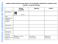 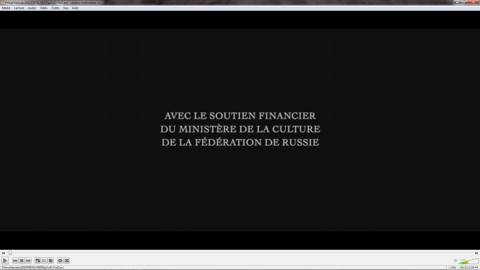 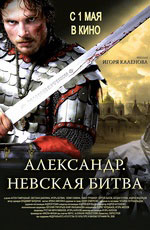 Alexandre : la bataille de la Neva, 
Igor Kalionov, 2008
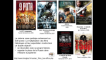 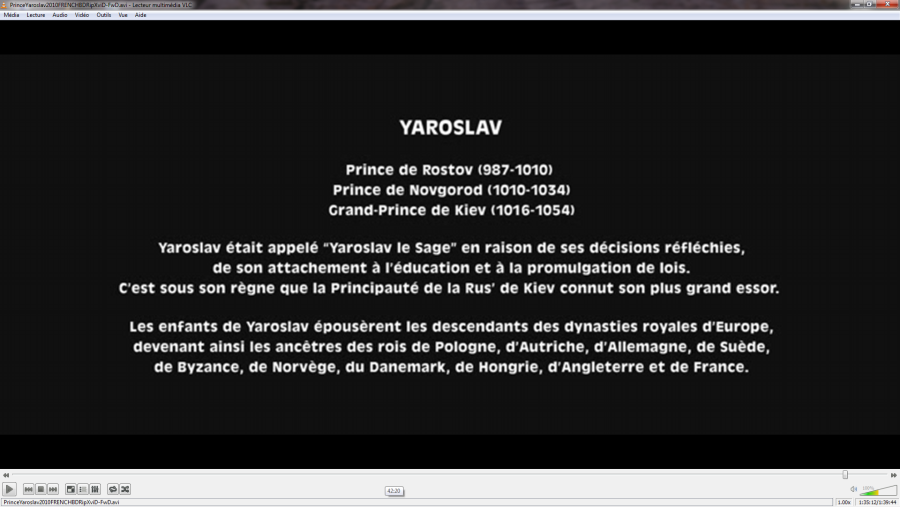